Herzlich willkommen zum Tag der offenen Tür an der
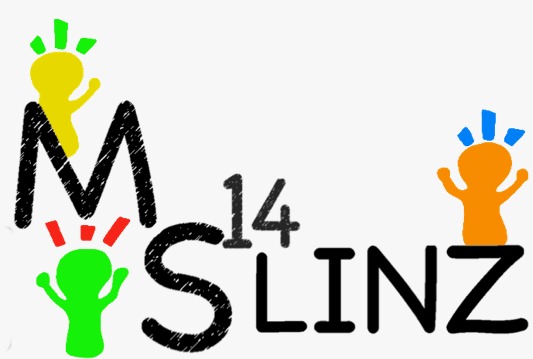 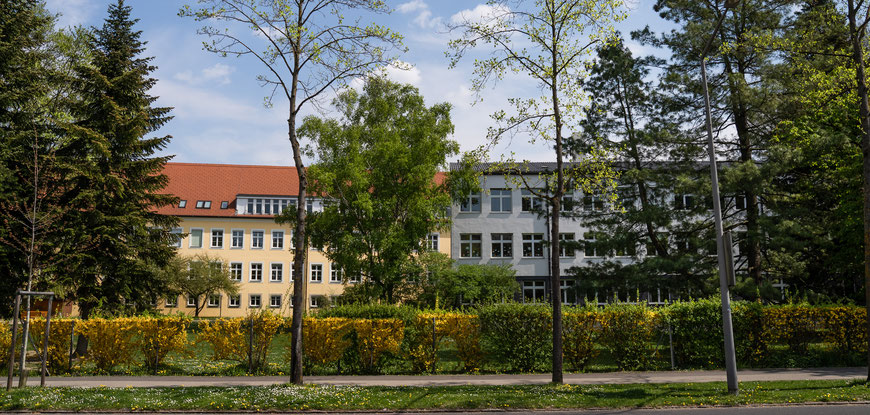 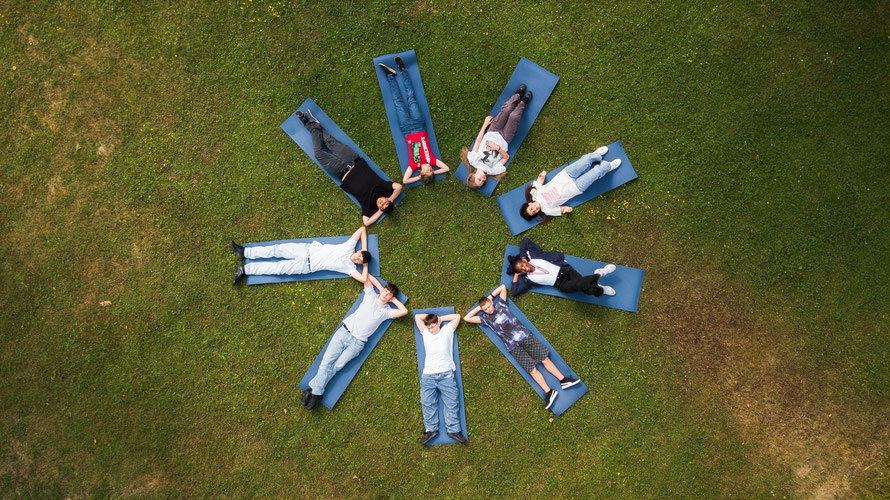 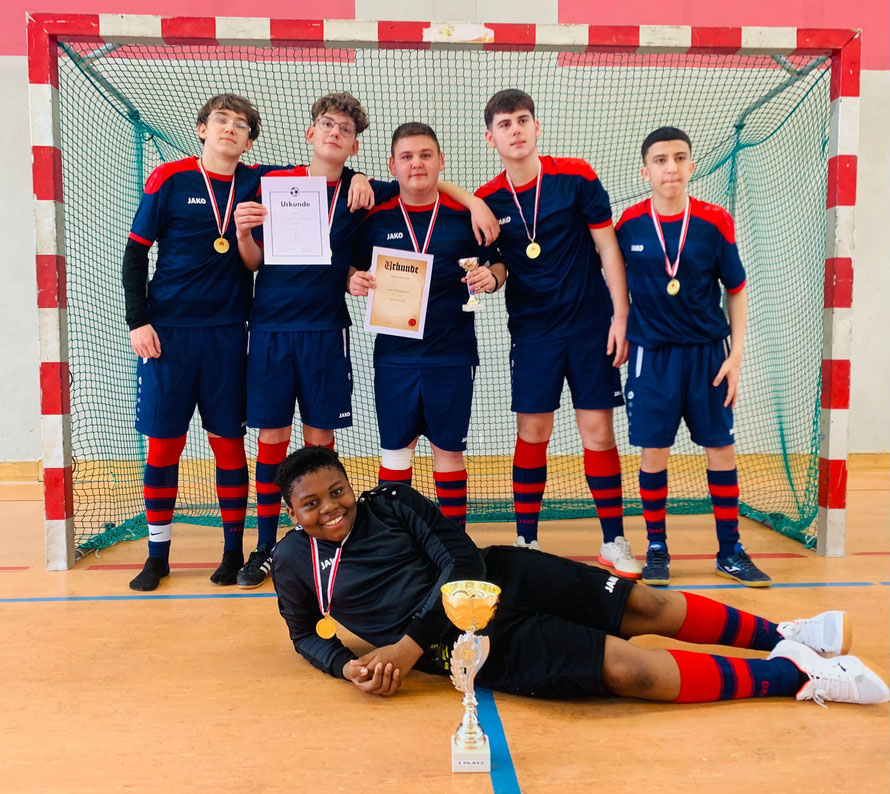 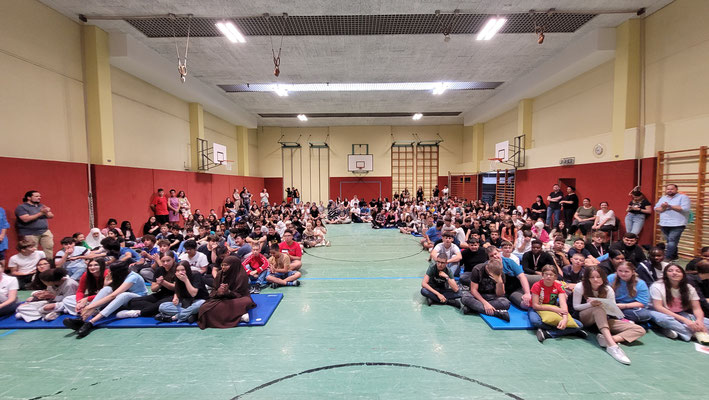 Strukturelle Rahmenbedingungen
11 Klassen davon 5 Integrationsklassen mit ausgebildeten Sonderpädagog:innen
269 Schüler:innen
32 Lehrer:innen
Computerraum
Schulküche
Werkraum
Nachmittagsbetreuung mit Ausspeisung
Zwei Turnsäle
Großer Schulgarten
In Planung: Funcourt
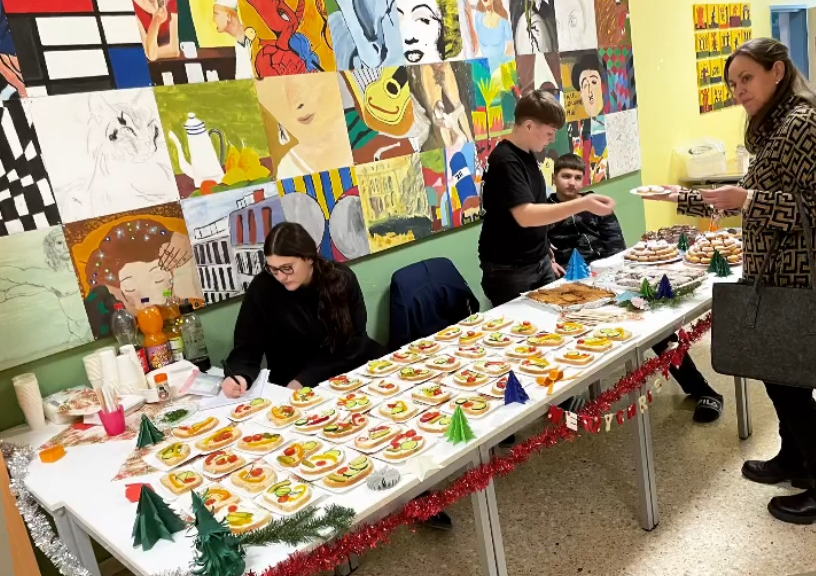 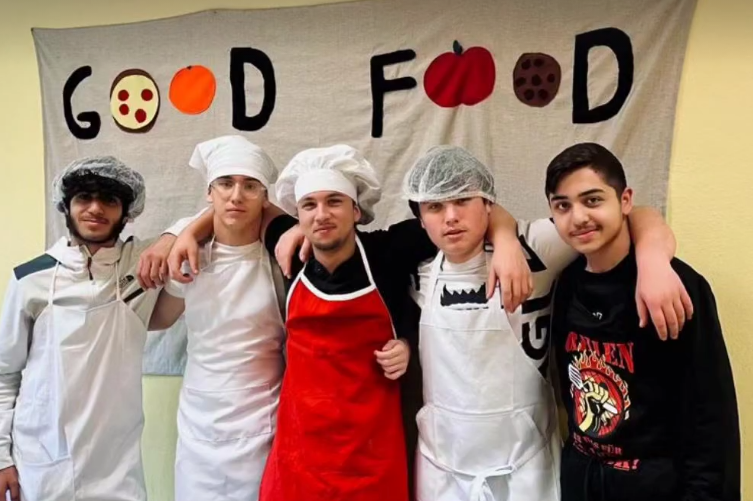 Eckpunkte der schulischen Arbeit
Doppelbesetzung in D, M, E in allen Jahrgängen
UNTIS – APP: Schulorganisation und Kommunikationsmittel mit den Eltern: Stundenpläne, Supplierungen, Hausübungen, Informationsaustausch
Regelmäßiger Kontakt zu Eltern und Erziehungsberechtigten
Lösungswege bei etwaigen Problemen gemeinsam begehen
Ein Angebot zur Erweiterung und Vertiefung der Schüler:innen – Interessen (Module)
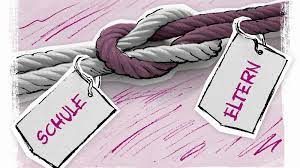 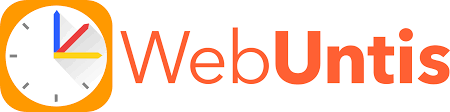 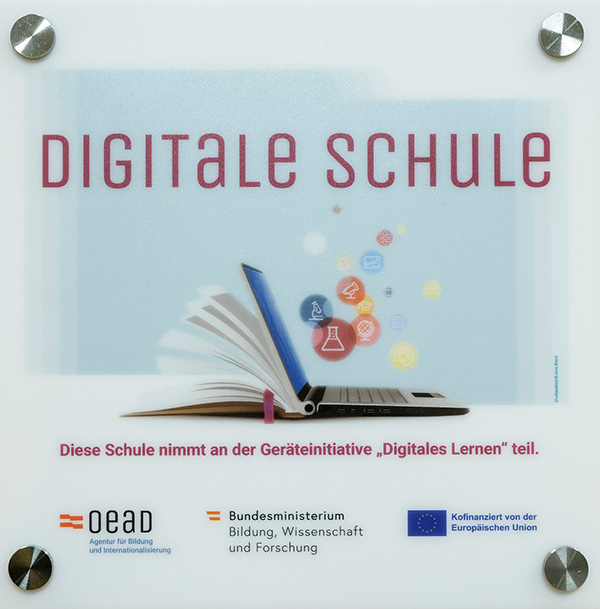 Digitale Schule
Die Mittelschule 14 arbeitet mit einem Chromebook und
Google Enterprise for Education.







Der Selbstbehalt liegt bei ca. 105 €
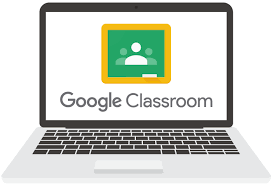 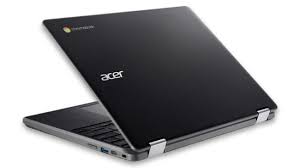 Angebote für Schüler:innenHausübung - Förderung – Berufsfindung - Sorgen
Lernstunde im Zuge der Nachmittagsbetreuung
Förderunterricht und individuelle Förderung 
Deutschförderkurs für Schüler:innen im „außerordentlichen Status“ 
4 bis 5 Integrationsklassen mit ausgebildeten Sonderpädagog:innen
Berufsorientierung in der 7. und 8. Schulstufe
Weiterführende Schule oder Lehre: Bildungsberatung an der Schule
Jugendcoaching vom Verein „Jugend am Werk“
Schulsozialarbeit an der Schule
Beratungsgespräche bei Sorgen und Probleme bei zuständigen Lehrkräften
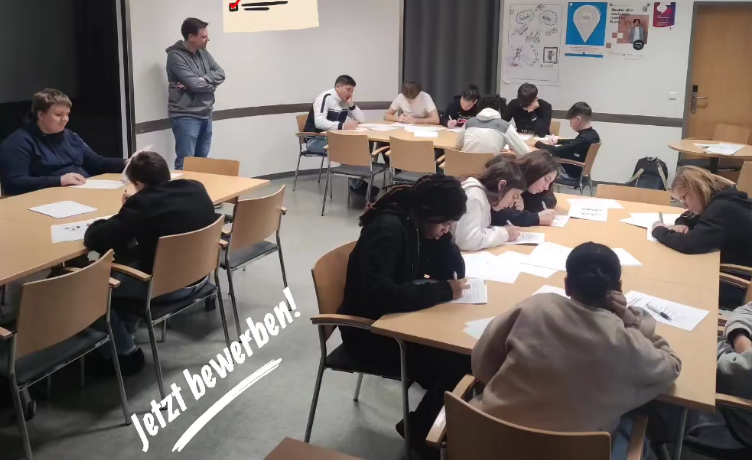 Angebote für Schüler:innenNachmittagsbetreuung
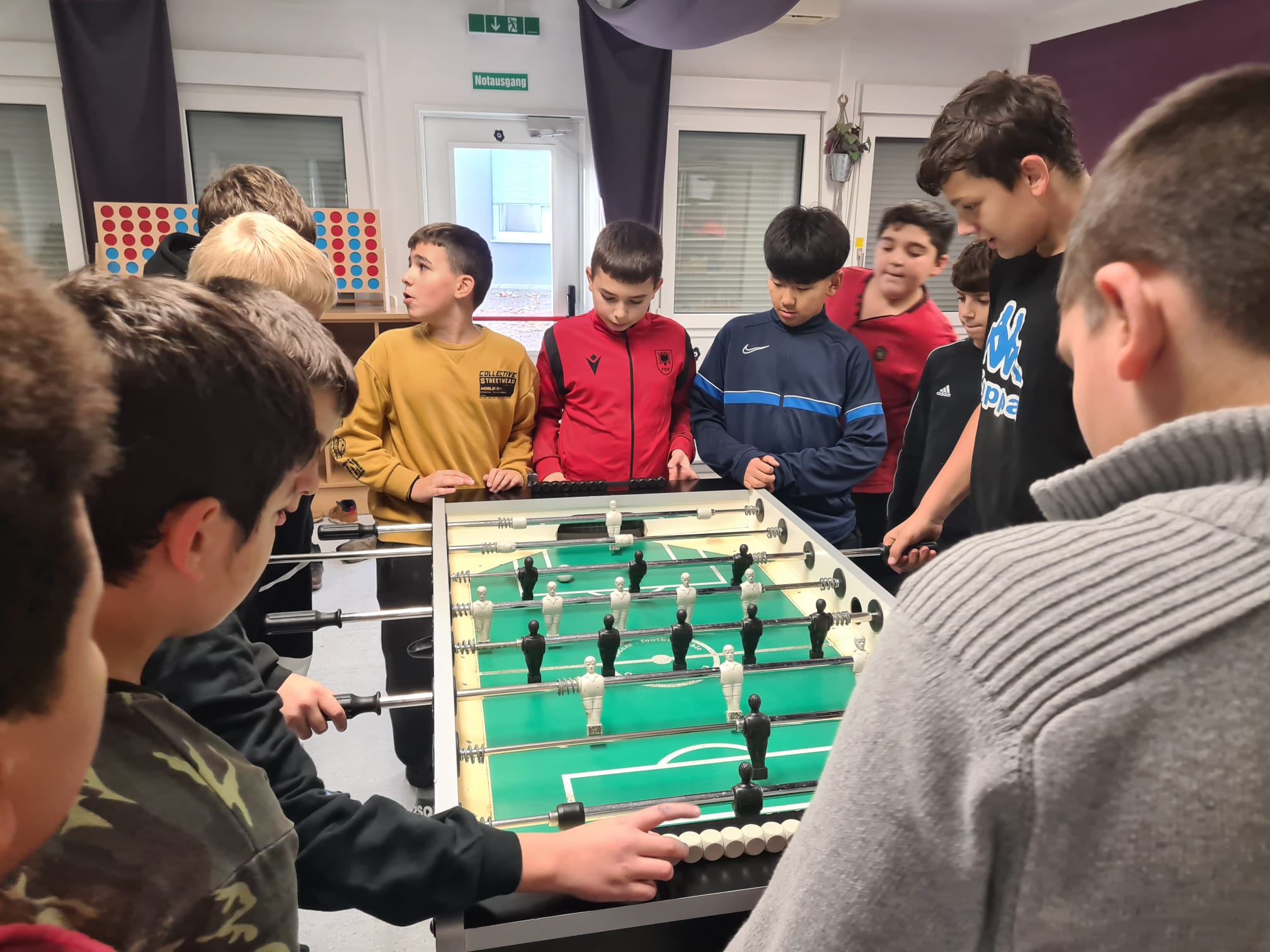 Montag – Donnerstag bis 16.00 Uhr, Freitag bis 14.15 Uhr
Ausspeisung
Freiwilliger Besuch – mindestens zwei Tage
Einkommensgestaffelter Selbstbehalt
Täglich eine Lernstunde
Freizeitangebot
Leitung und Durchführung der NABE meist durch Lehrer:innen der Schule
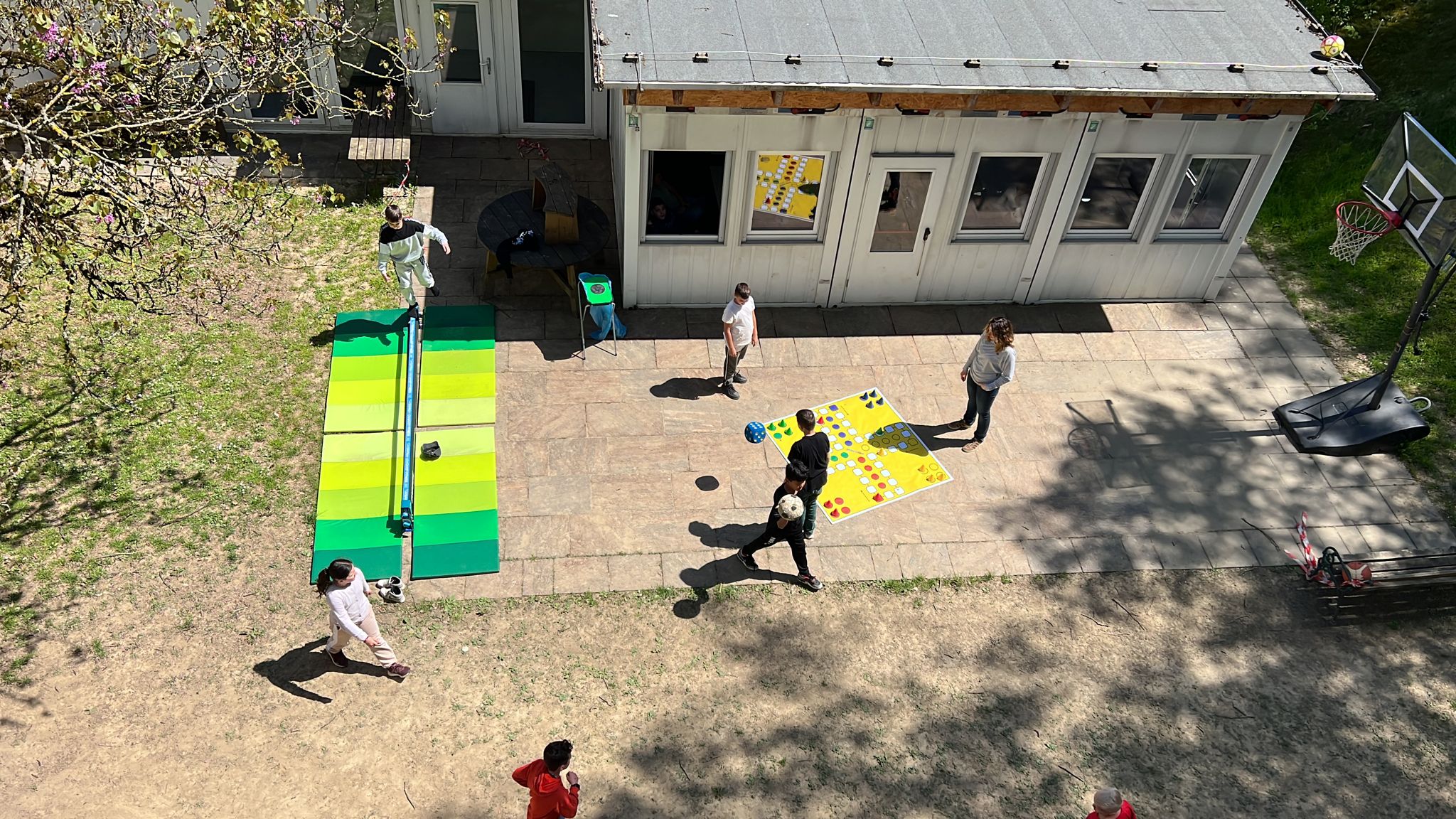 Angebote für Schüler:innenWandertage - Exkursionen – Projekttage - Berufsorientierung
Regelmäßige Durchführung von Schulveranstaltungen und Projekttagen (mit und ohne Übernachtung).




Im Zuge der Berufsorientierung werden die Linzer Lehrlingsmesse und Firmen besucht, sowie Angebote vom Berufsorientierungszentrum und AMS wahrgenommen.
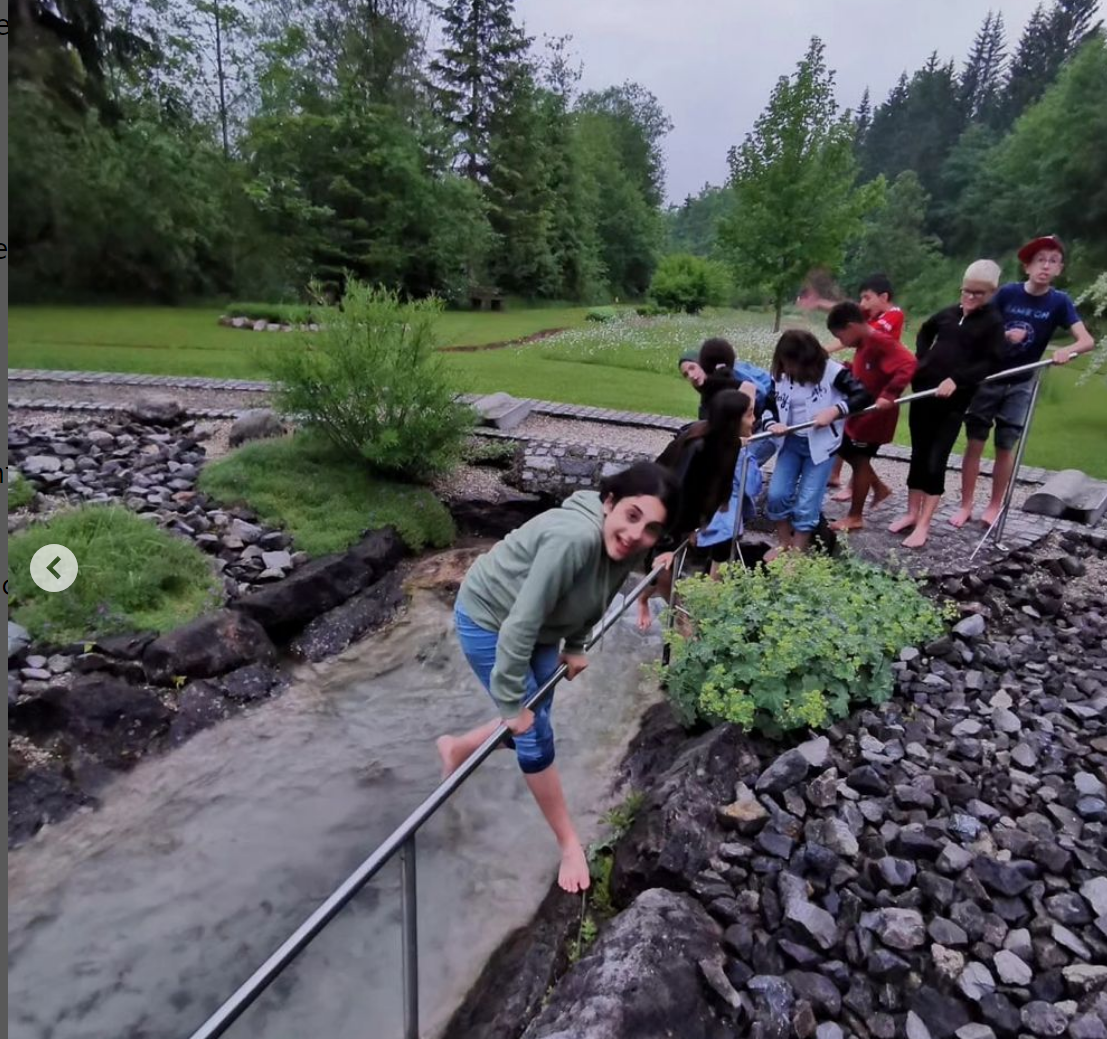 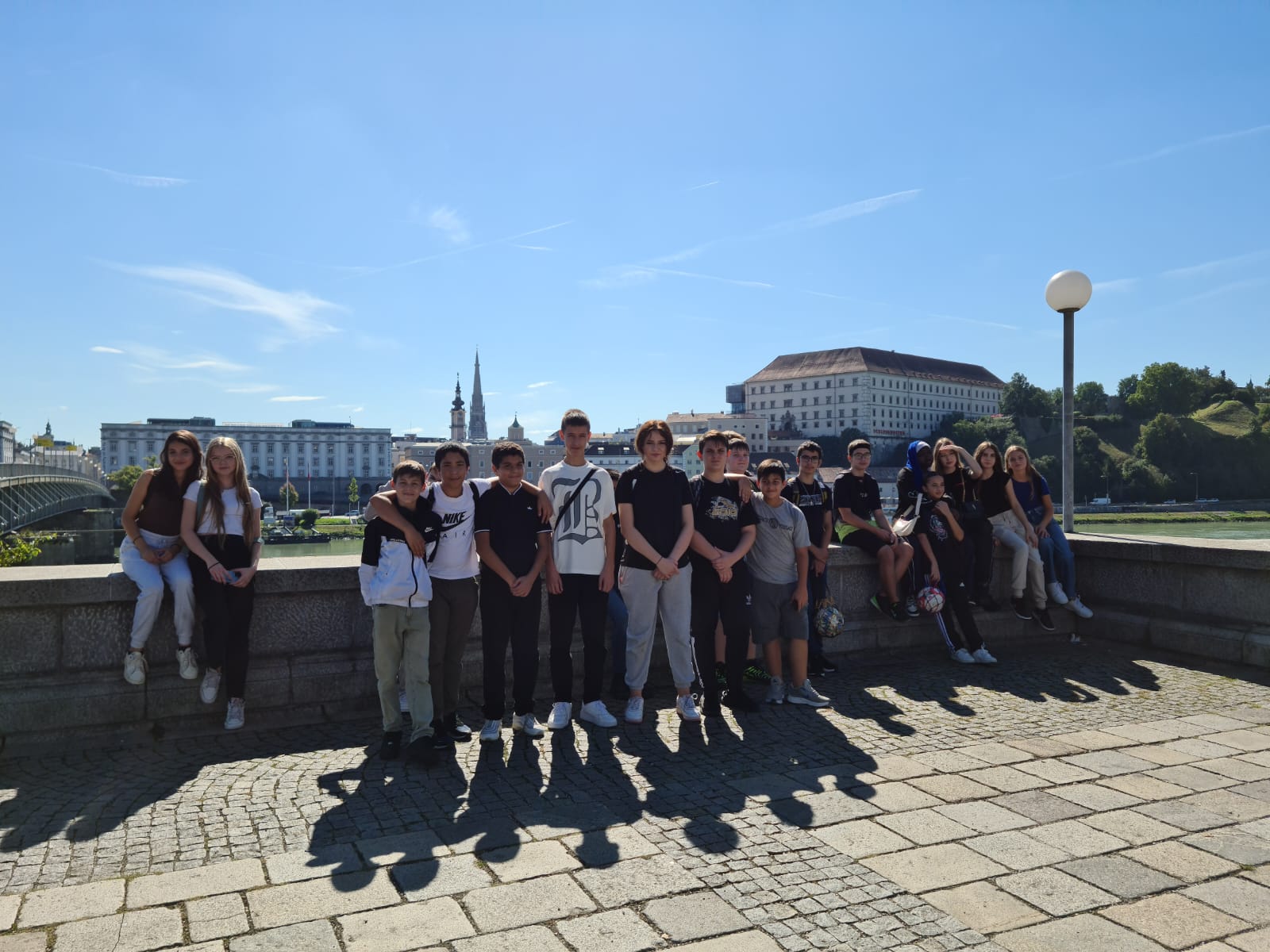 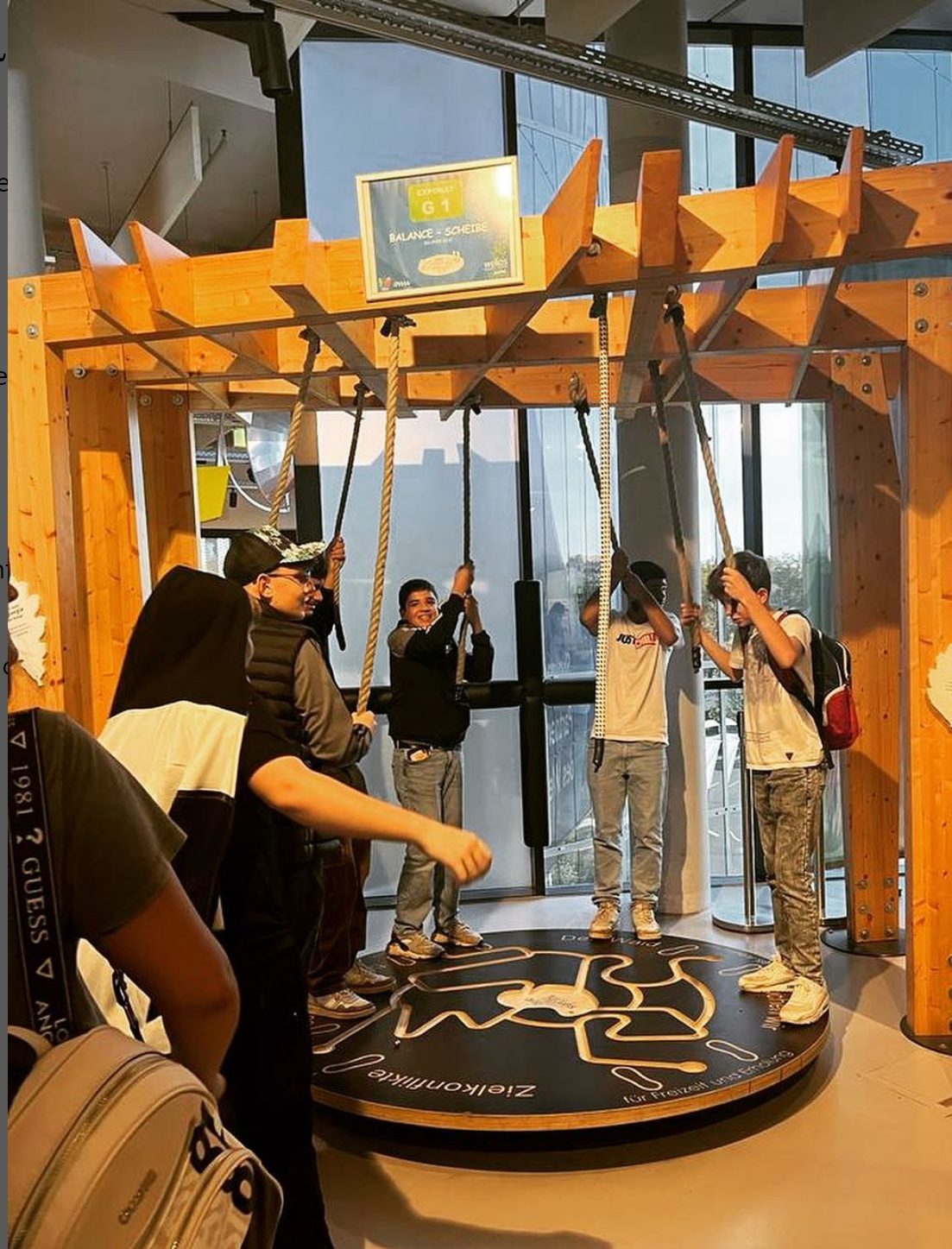 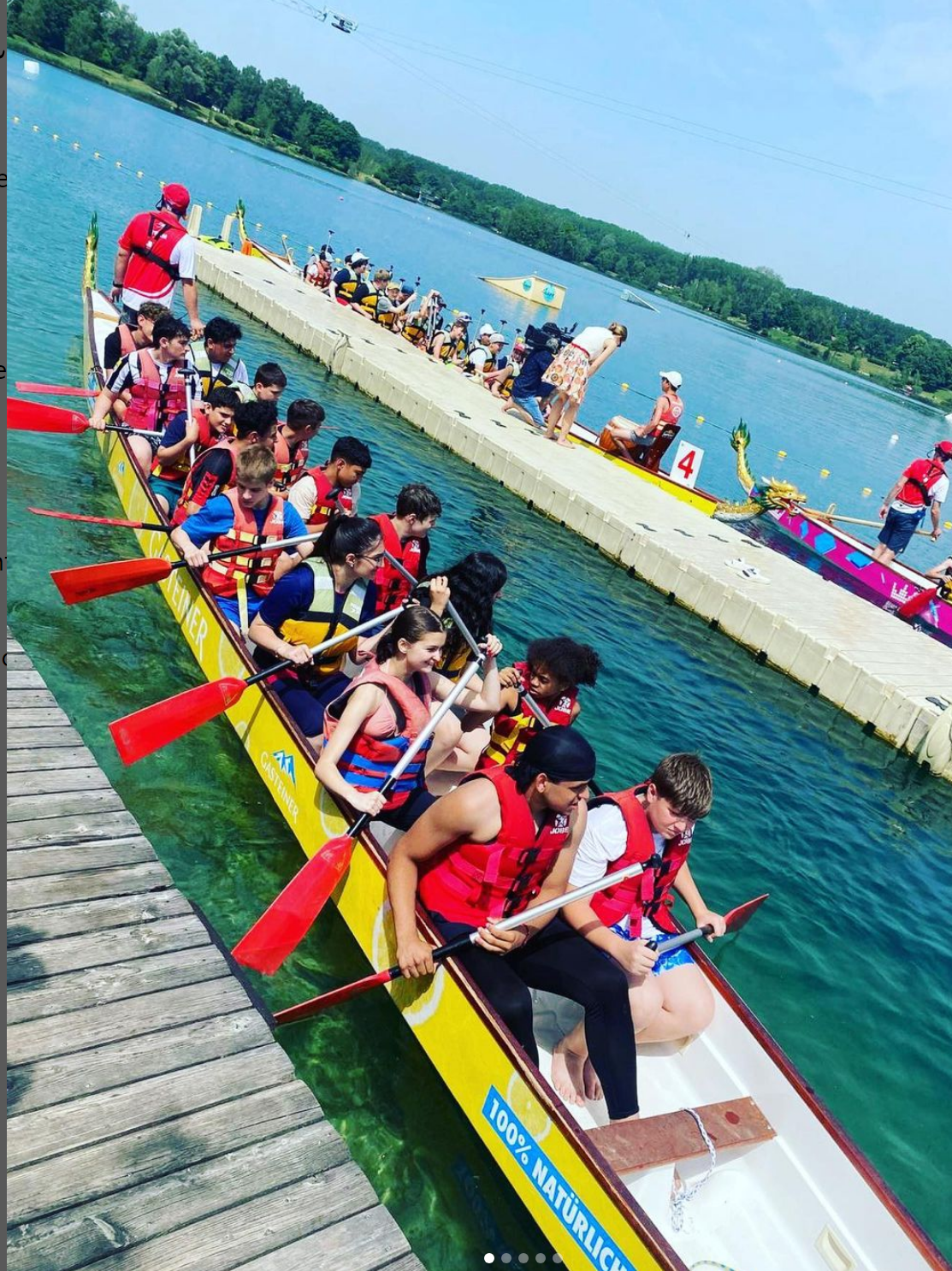 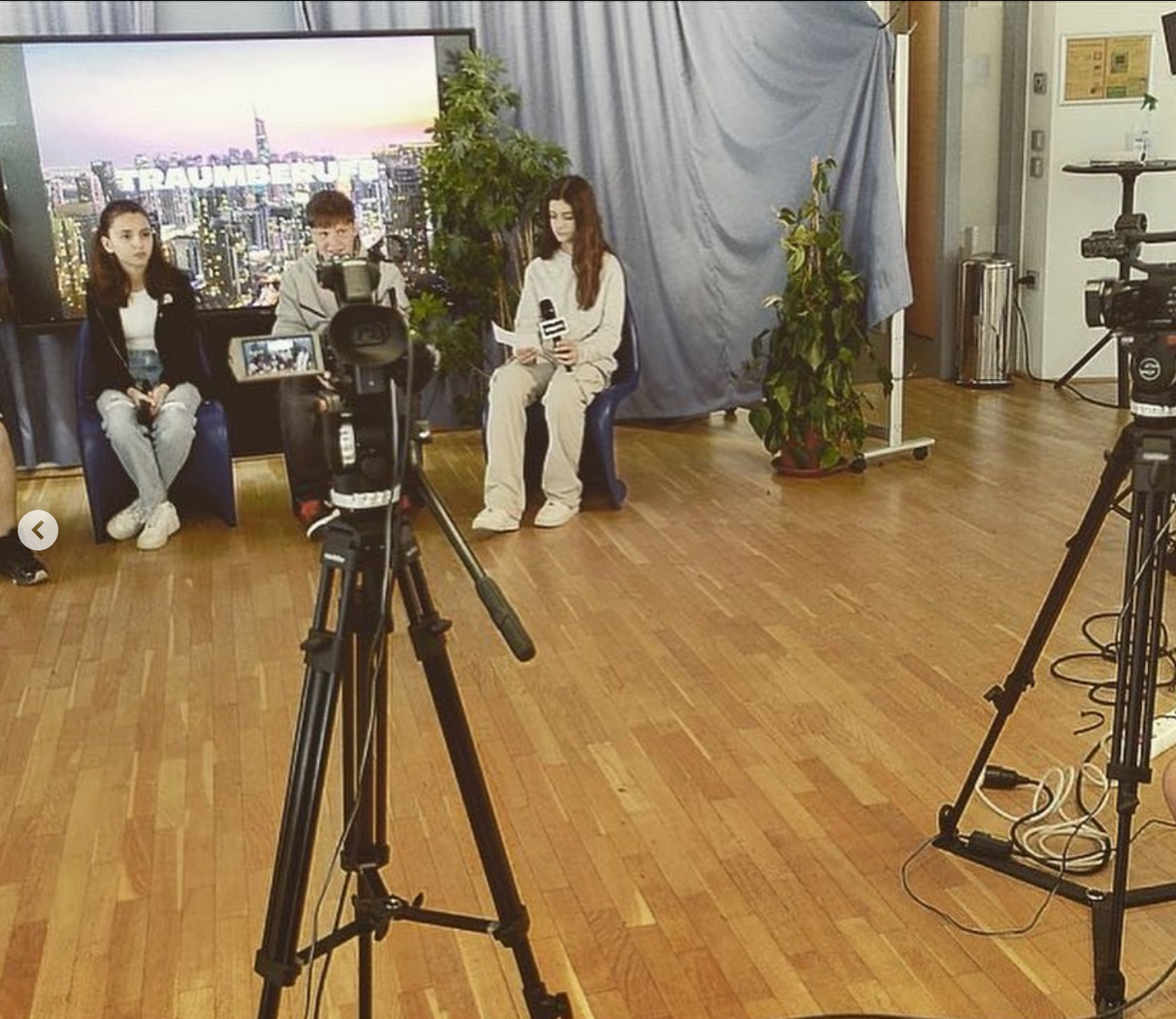 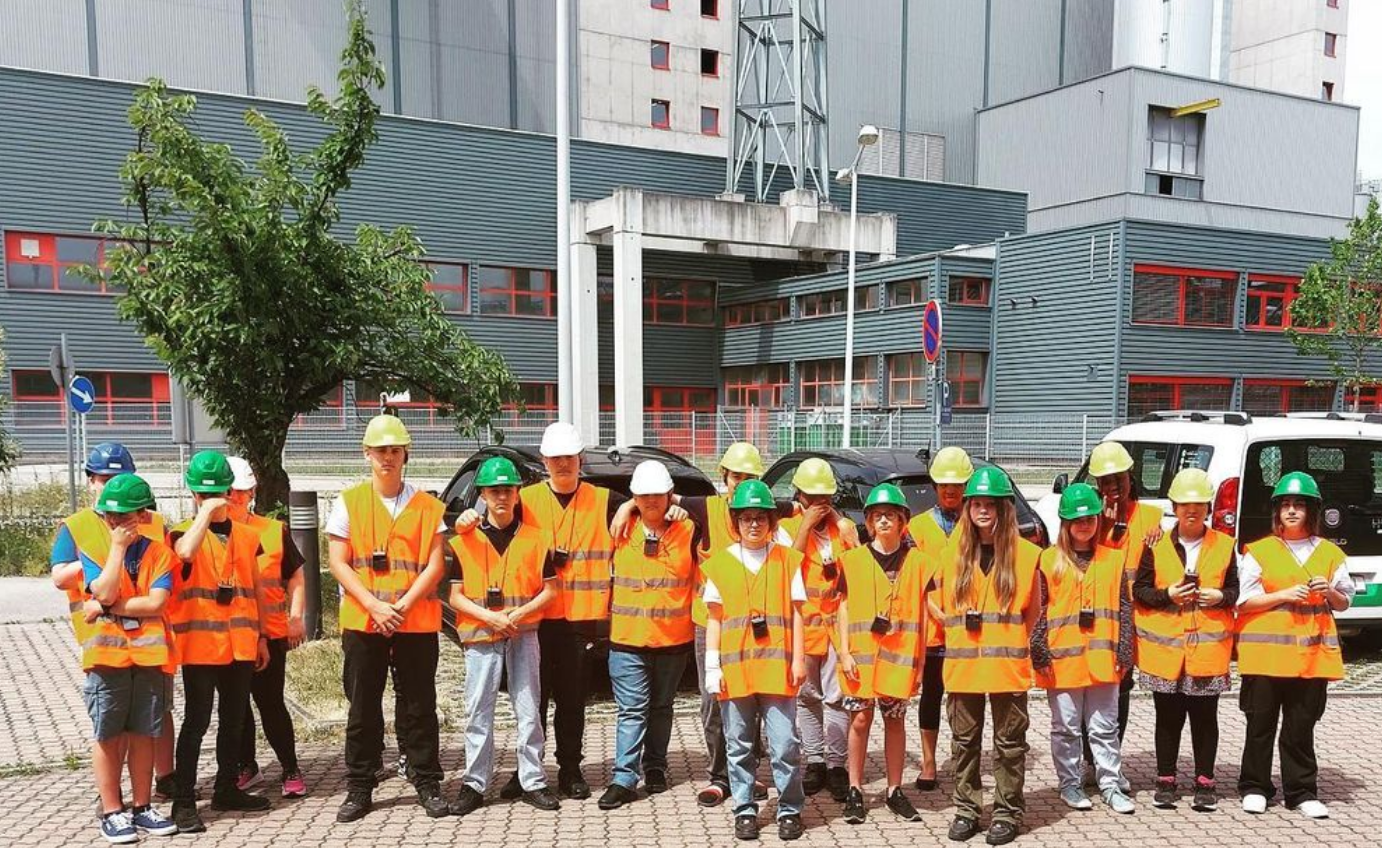 Angebote für Schüler:innenModule zur freien Wahl zur Vertiefung von Interessen
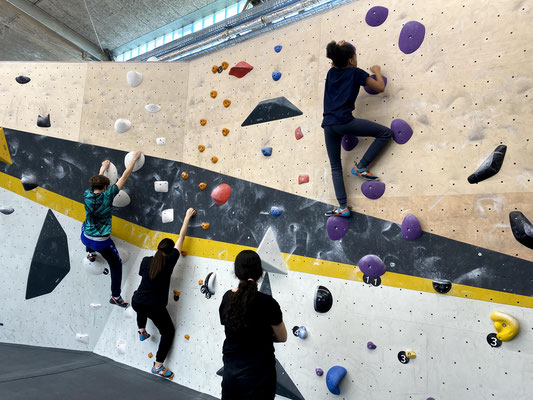 Sport und Ernährung
Ziel: Wie lebe ich fit und gesund im AlltagThemenblöcke:Entspannung: Entstehung von Stress, Übungen gegen Stress Ernährung: gemeinsam Einkaufen und Kochen, vegetarische Ernährung, was machte ungesunde Ernährung mit unserem KörperSport: Tagebuch führen, Wie viel soll ich mich am Tag bewegen, sinnvolle Freizeitgestaltung, eigene Grenzen herausfinden, MorgensportExkursion: Fitnessstudio, Klettern, Radtour, Schwimmen
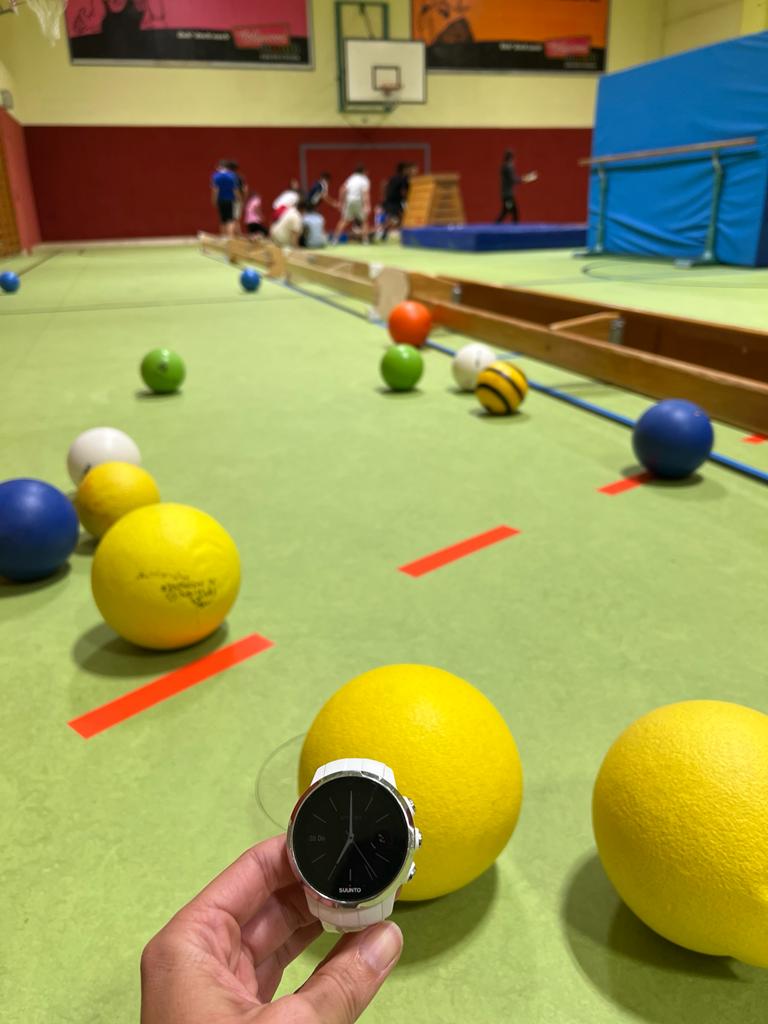 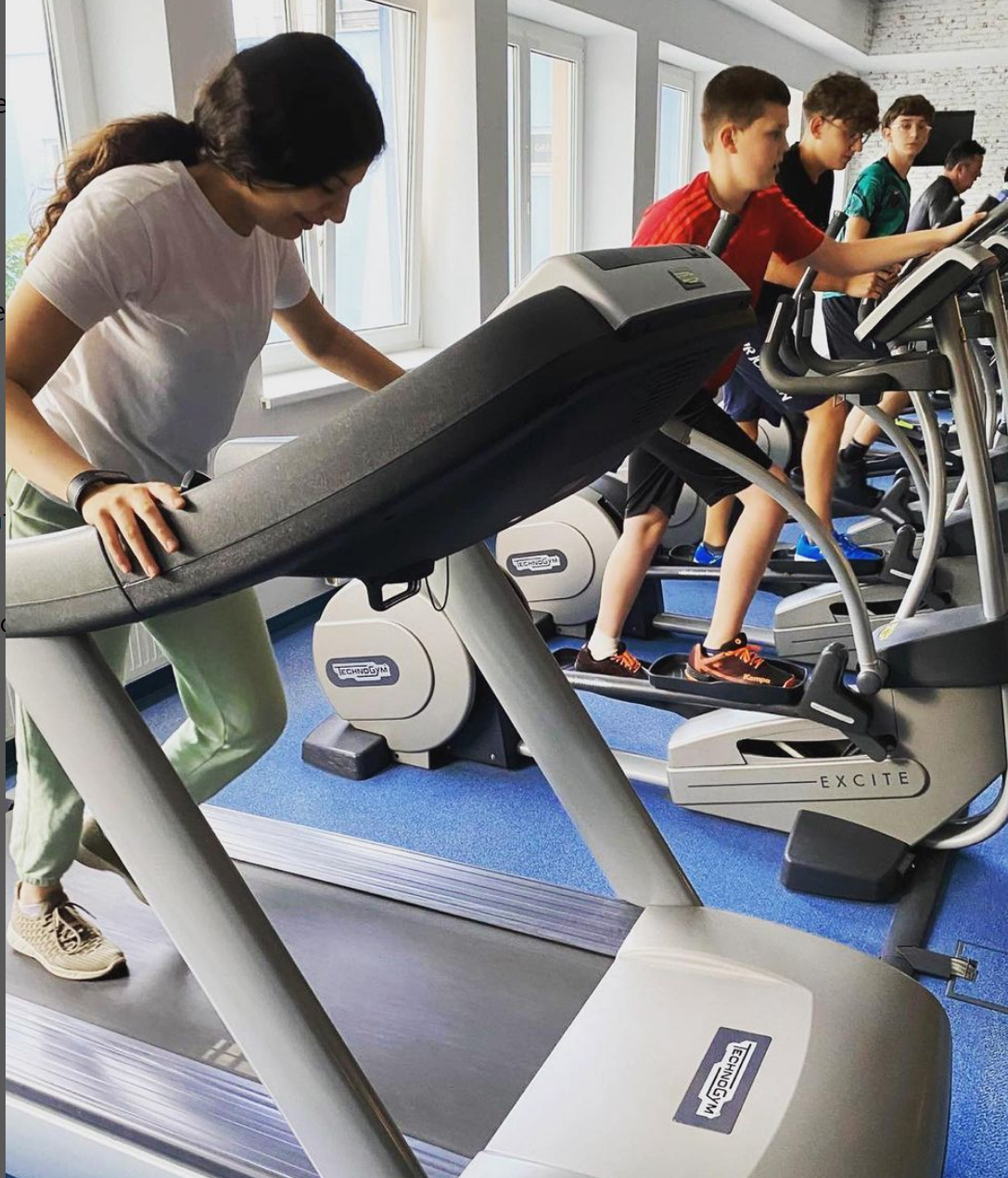 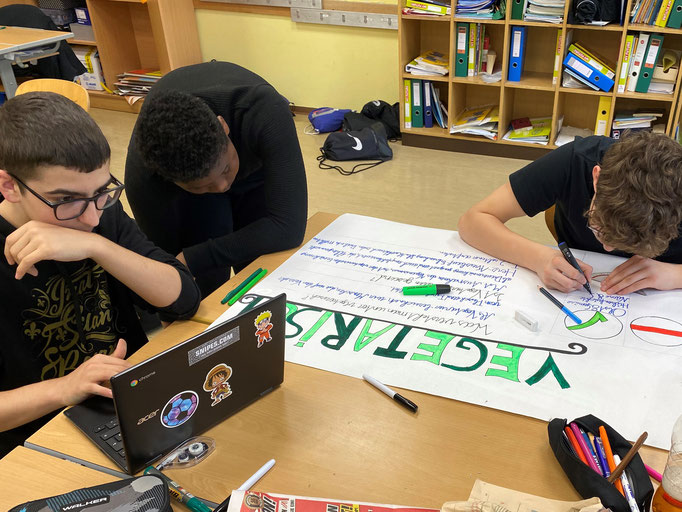 Angebote für Schüler:innenModule zur freien Wahl zur Vertiefung von Interessen
Ballsport
Inhalte und Ziele- Kennenlernen und Erlernen verschiedenster Ballsportarten- gezieltes Balltraining- Koordinative Übungen- Besuch von Wettbewerben
Angebote für Schüler:innenModule zur freien Wahl zur Vertiefung von Interessen
English for advanced learnersInhalte:- Vertiefung der englischen Sprache- Kennenlernen britischer und amerikanische Traditionen- Wortschatzerweiterung für den Alltag- Spielerisches Lernen- Exkursionen, z.B. Englisches Theater in Linz oder Wien
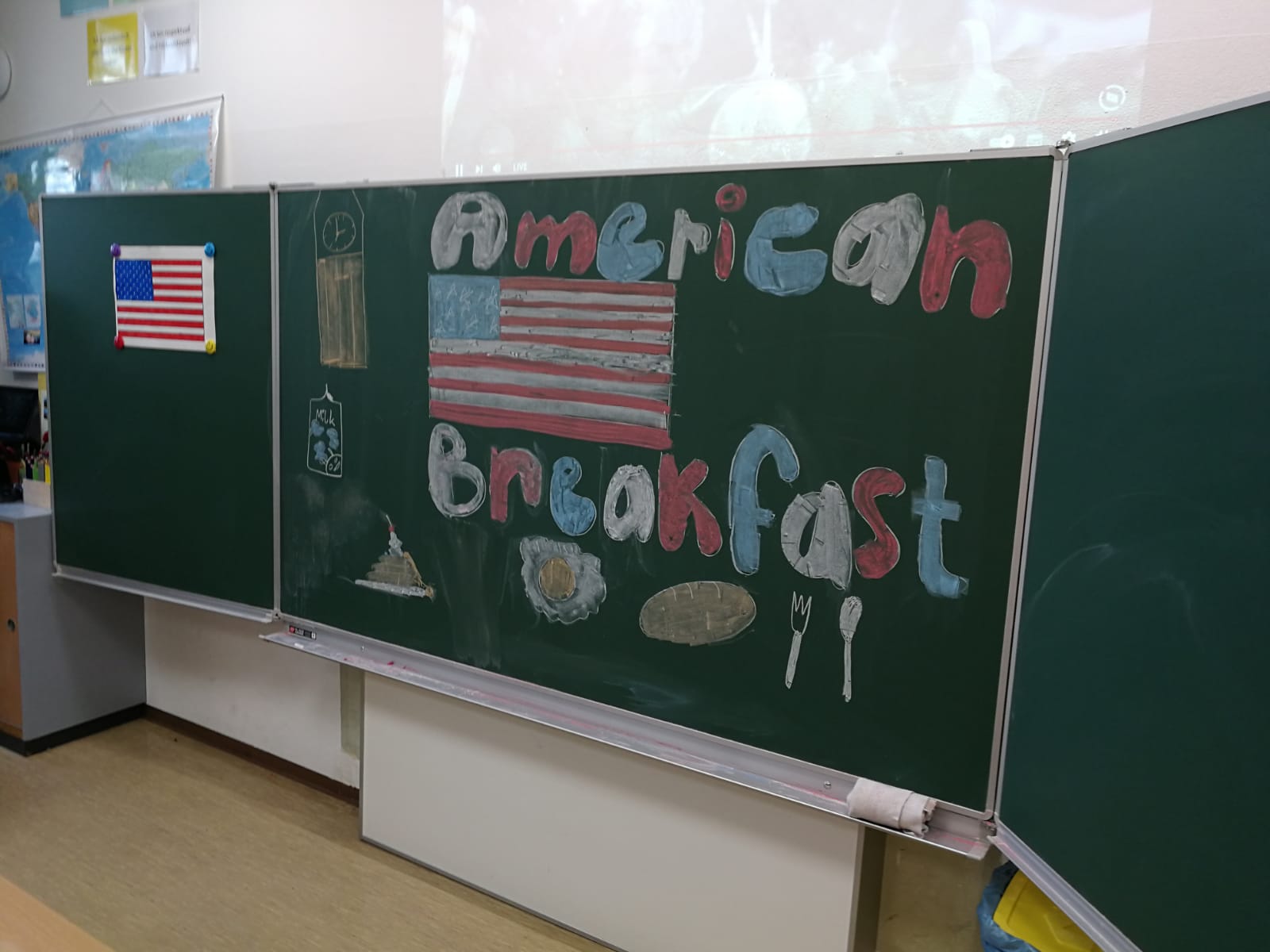 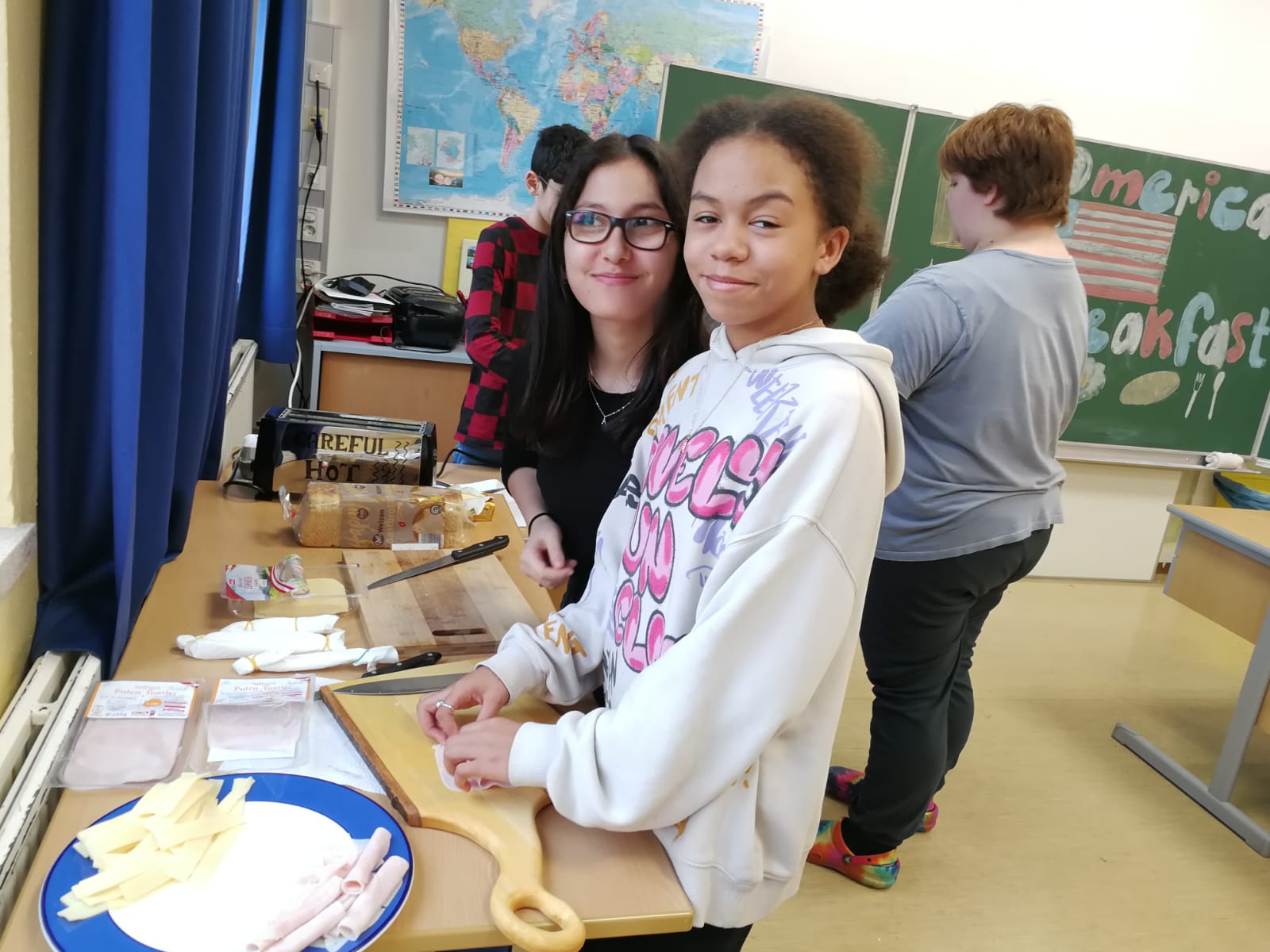 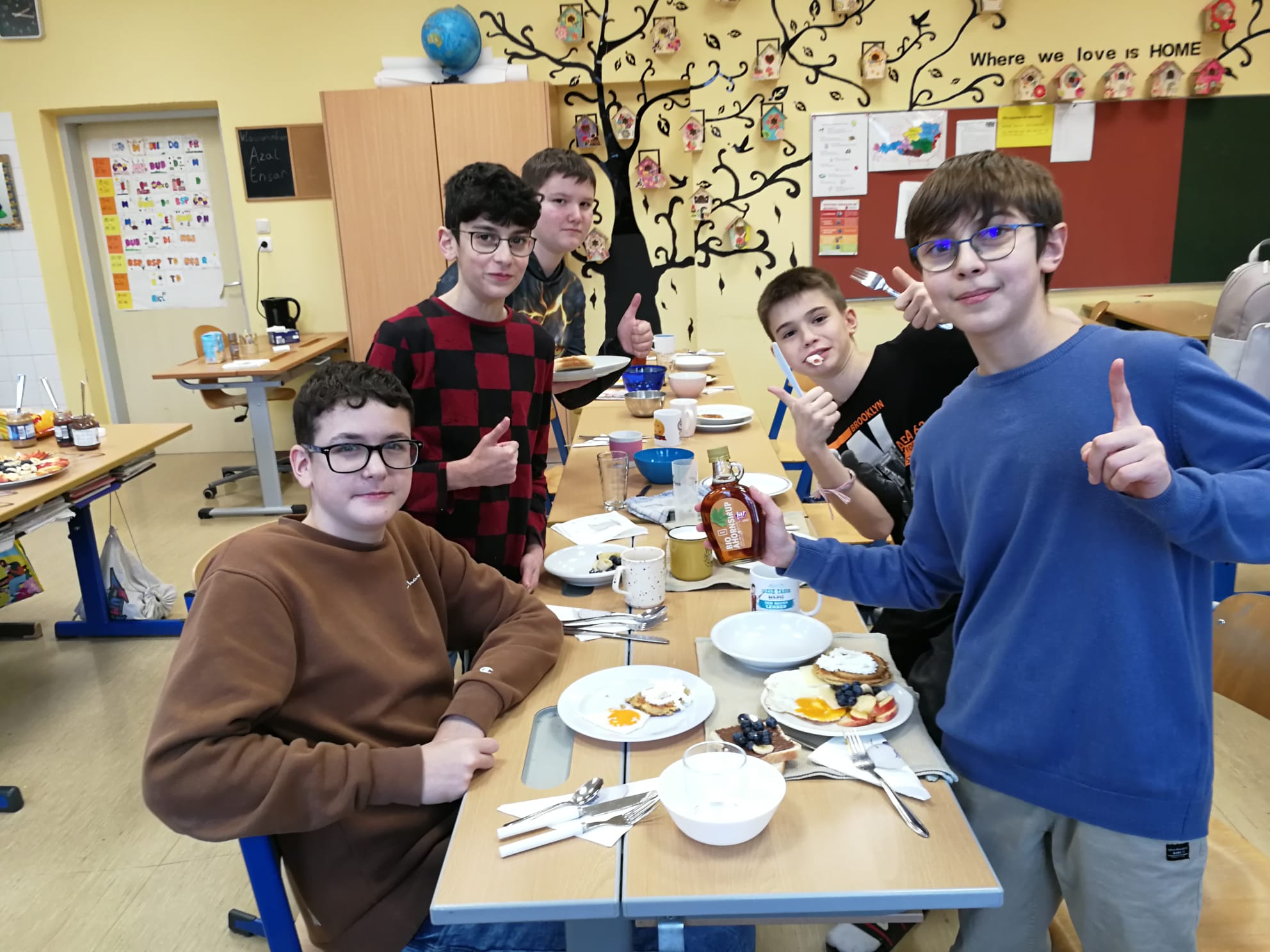 Angebote für Schüler:innenModule zur freien Wahl zur Vertiefung von Interessen
MINTInhalte:- Programmieren mit Microbits- Programmieren mit Scratch (Animationen, Videos)- Programmieren mit Mindstorms (Roboter)- Roboterbau- Microbit Drohne
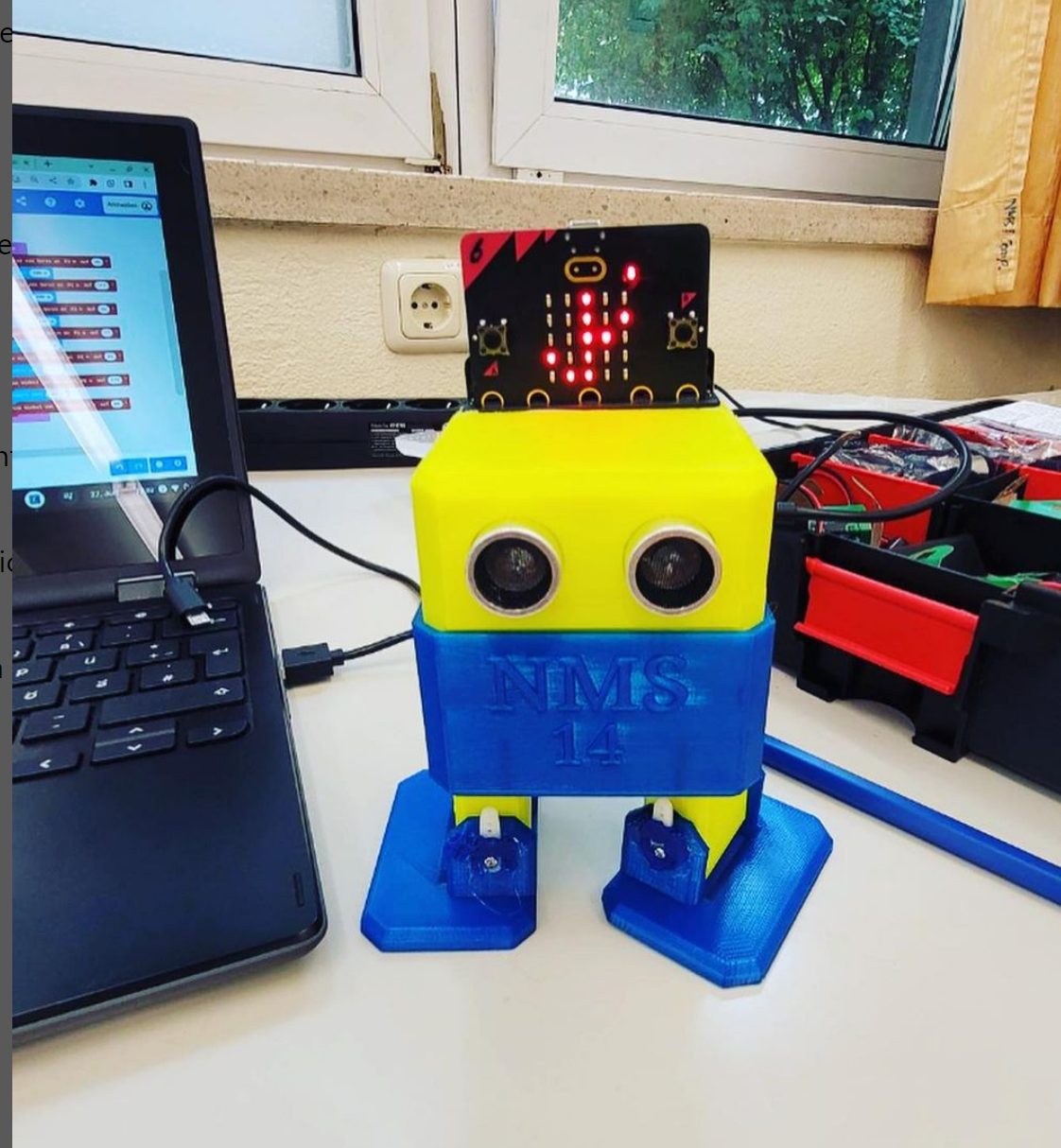 Angebote für Schüler:innenModule zur freien Wahl zur Vertiefung von Interessen
Technisches Werken- Die Prinzipien der Mechanik werden an selbst gebauten Objekten erfahren/ erlernt. - Reparaturarbeiten im Schulgebäude.- Das Schulgebäude/ der Schulalltag soll dadurch bereichert werden.
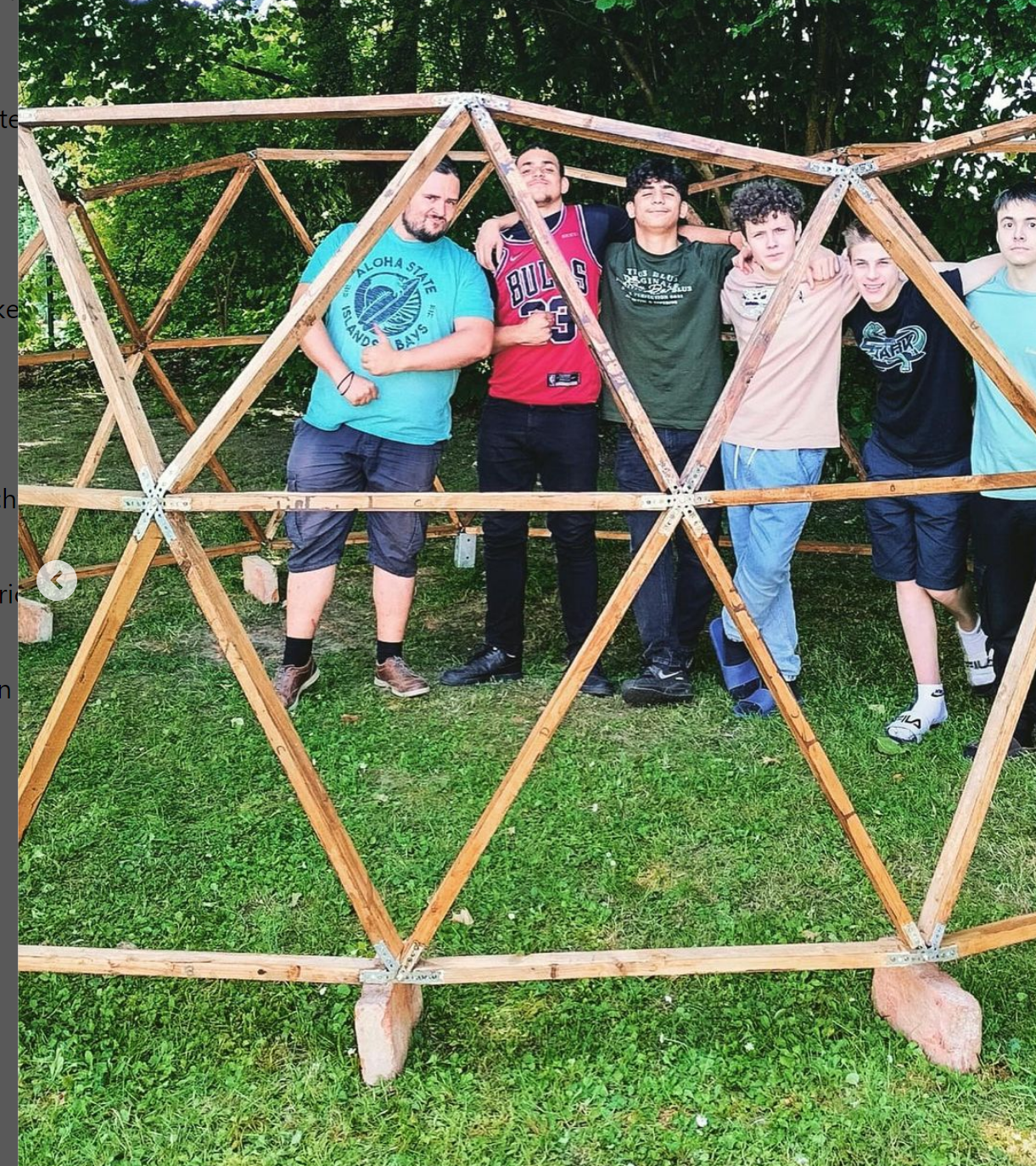 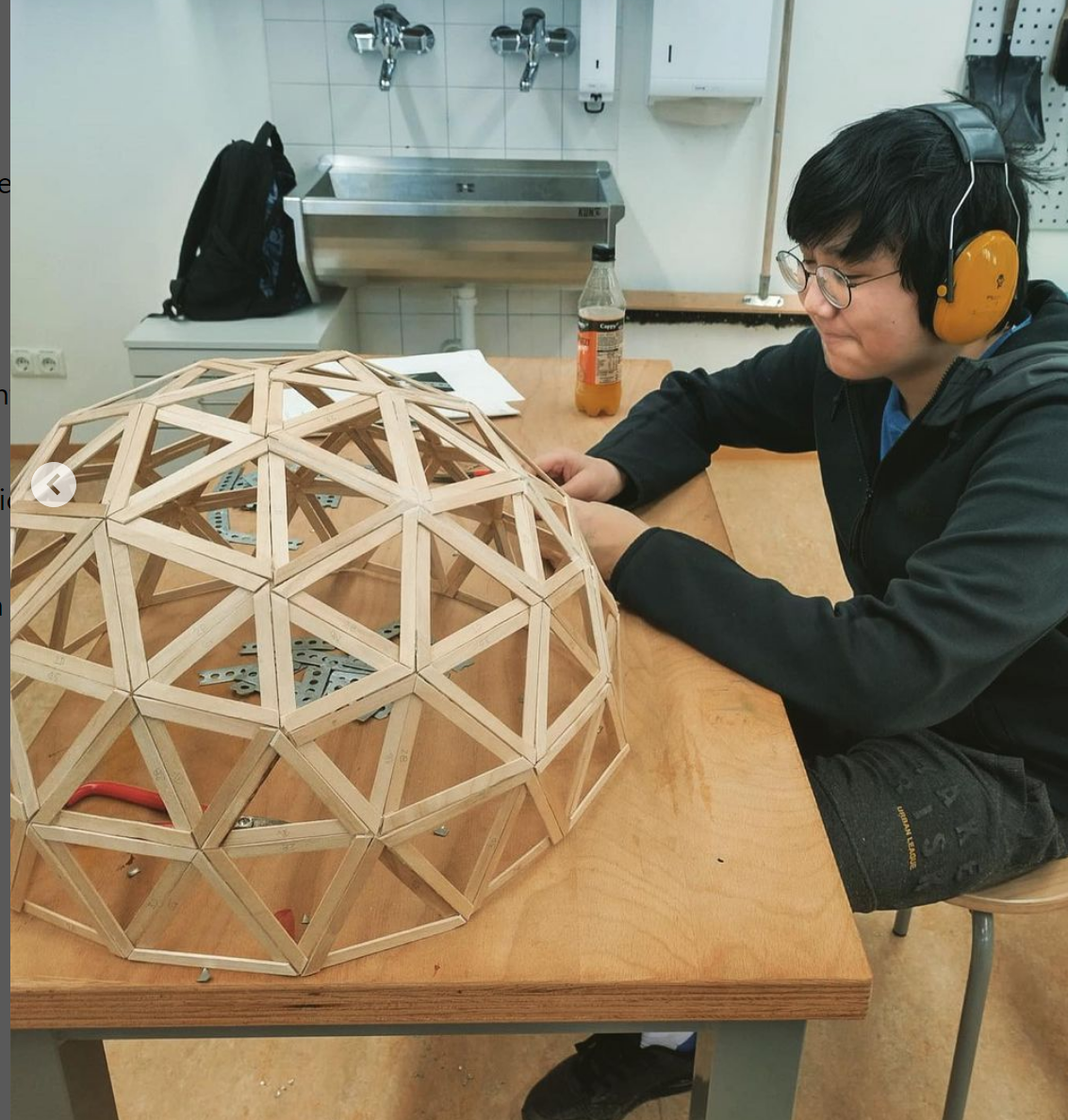 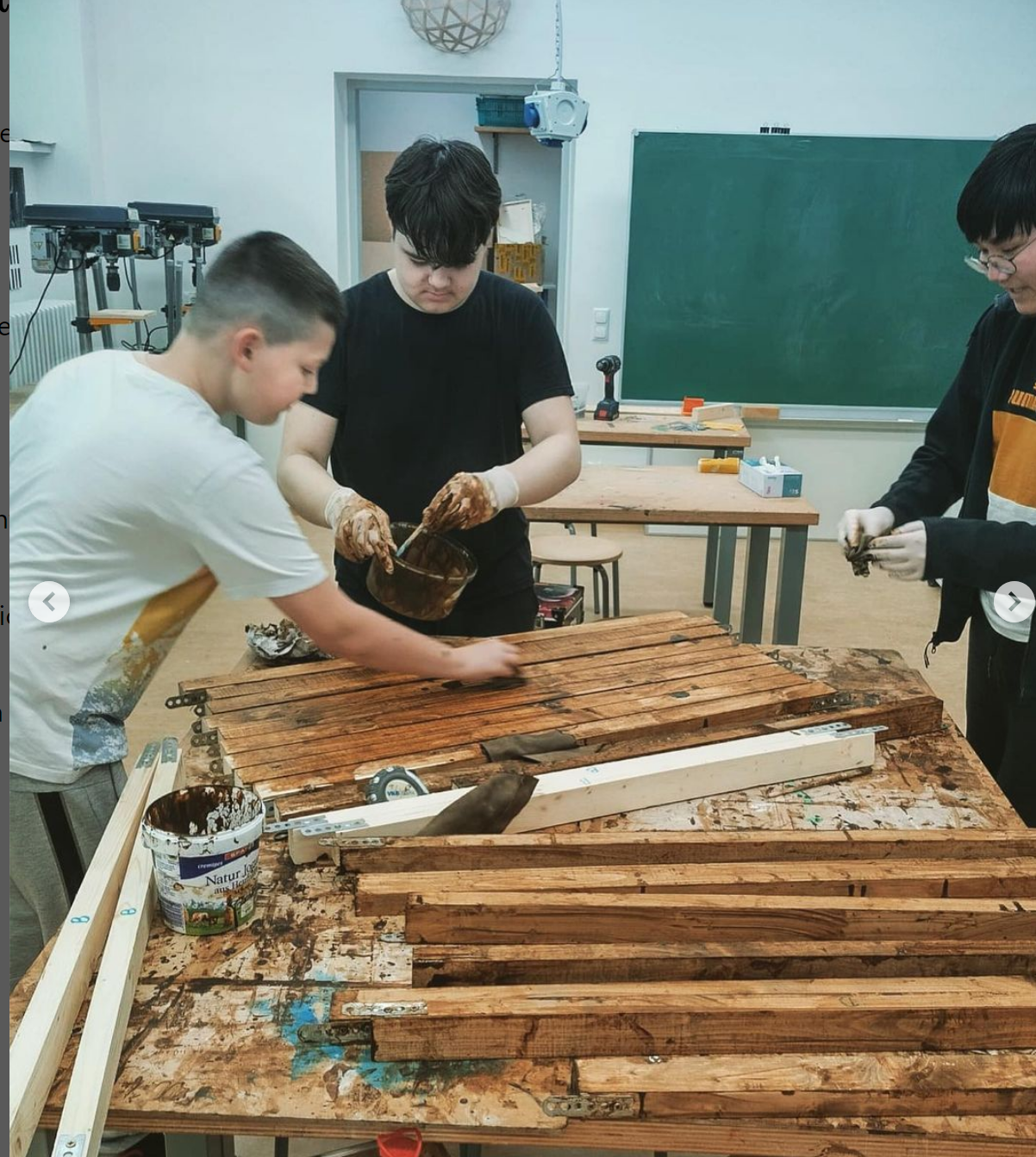 So finden Sie uns im www
www.ms14linz.at      mittelschule14linz
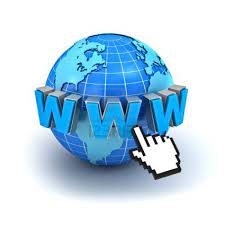 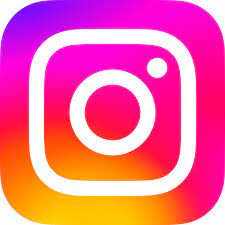 Anmeldung
Anmeldezeitraum
Montag, 26. Februar – Freitag, 8. März 2024
Mitzubringen:- Anmeldedatenblatt- Semesterzeugnis der 4. Klasse Volksschule- Meldezettel
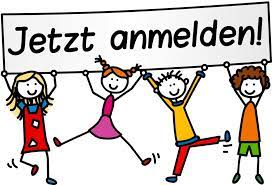 Zeit für Fragen
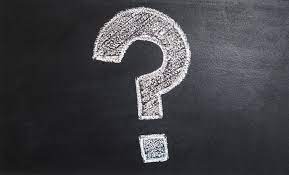 Danke für die Aufmerksamkeit!
Das Team der Mittelschule 14 freut sich auf Ihre Kinder!
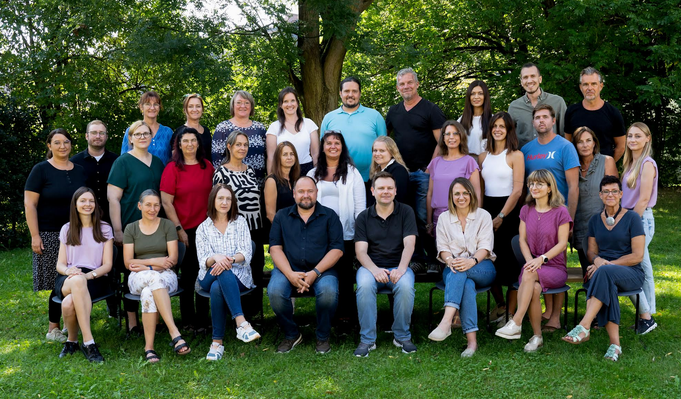